First LAST
1
2
3
4
-1
-2
-3
-4
1    2    3    4
-1  -2   -3   -4
First LAST
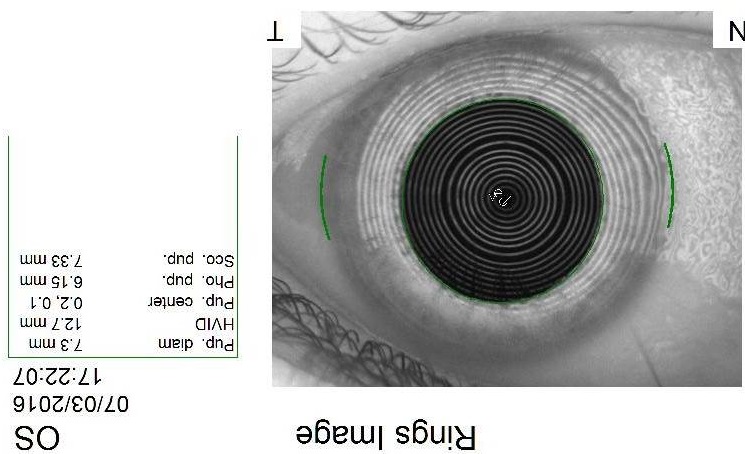 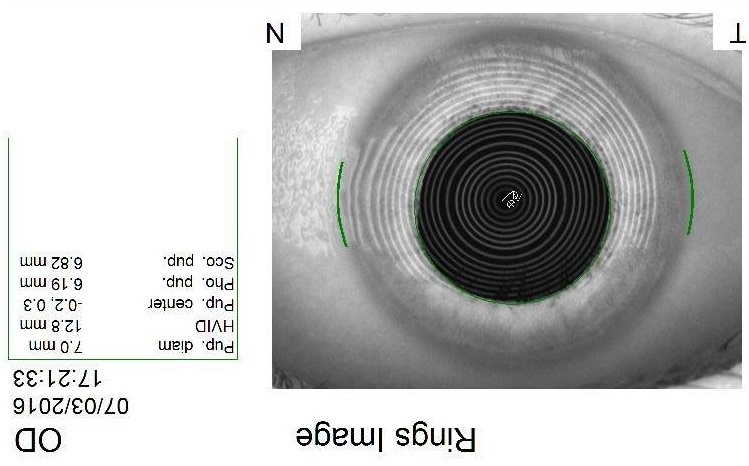 +1
+2
+3
+4
-1
-2
-3
-4
+1  +2  +3  +4
-1   -2   -3   -4